Welcome to
Advanced Python Programming
An online certification course
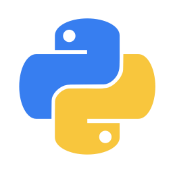 Course Contents
Introduction
The Programming Cycle for Python
Getting Started
Variables and simple data types
Elements of python
Type conversion
Expressions
Assignment statement
Arithmetic operators
Operator precedence
Boolean expression
Introducing lists
Working with lists
For loop
Nested loops
Tuples
Unpacking sequences
Lists
Mutable sequences
List comprehension
Sets
If statements
Conditions
Expression evaluation
Float representation
Dictionaries
User input and loops
Break and continue
Function
Parts of a function
Execution of a function
Keyword and default arguments
Scope rules
Strings
Indexing and slicing of strings
More slicing
Higher order functions
Sieve of Eratosthenes
Abstract data types
Classes
Modules
Importing modules
Classes
Class example
Special methods
Inheritance
Inheritance and OOPS
Files and exceptions
File I/O
Exceptions
Testing your code
Assertions
Iterators
Recursion
Simple search
Estimating search time
Binary search
Estimating Binary search time
Recursive Fibonacci
Tower of Hanoi
Sorting
Selection sort
Merge list
Merge sort
Higher order sort
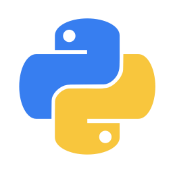 Sequence types in Python
What is sequence type?
A sequence type is type that holds a sequence of elements.
Sequence types in Python
List
- Sequence of elements enclosed in square brackets : [ ]
Tuple
- Sequence of elements enclosed in parenthesis : ( )
Set
- Sequence of elements enclosed in curly braces : { }
Dictionary
- Sequence of elements enclosed in curly braces : { } : each element is a pair
String
- Sequence of characters, digits, or any symbols enclosed in quotes : “ ” | ‘ ‘
Elements of a sequence are separated by using comma and elements may of different data type
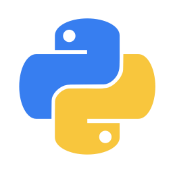 Sequence types in Python
What is sequence type?
A sequence type is type that holds a sequence of elements.
Sequence types in Python
Mutable
Immutable
Tuple
List
String
Dictionary
Set
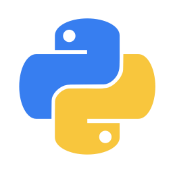 Introduction to list in Python
What is list?
A list is a collection of indexed elements of different data types.
Properties of list in Python
List in python has implemented using a built-in class list
List and its Elements
List is represented using square brackets [ ]
Mutable
Every element in a list separated with comma (,) symbol
All list elements are indexed and the index starts with ‘0’
The list elements are also indexed with negative numbers from the last element to 
the first element in the list, and it begins with -1 for each element decreased by 1.
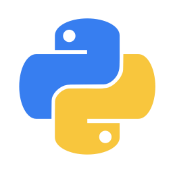 Introduction to list in Python
What is list?
A list is a collection of indexed elements of different data types.
How to create a list?
listName = [value1, value2, value3, …]
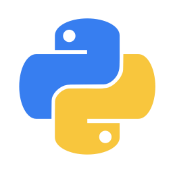 Introduction to list in Python
What is list?
A list is a collection of indexed elements of different data types.
How to access individual elements of a list?
listName[index]
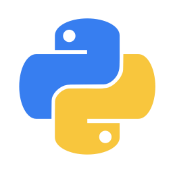 Introduction to list in Python
What is list?
A list is a collection of indexed elements of different data types.
How to access sub list from a list?
Slicing
listName[startIndex : endIndex]
listName[startIndex : endIndex : indexAddition]
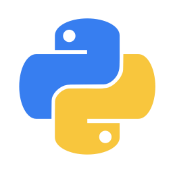 Introduction to list in Python
What is list?
A list is a collection of indexed elements of different data types.
Built-in methods of list
append(value)
remove(value)
len(list)
insert(index, value)
pop( )
count(value)
extend(list)
pop(index)
sort( )
reverse( )
clear( )
max(list)
del
min(list)
index( value )
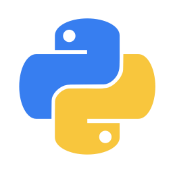 Tuple in Python
What is tuple?
A tuple is a collection of indexed elements of different data types.
Properties of tuple in Python
Tuple in python has implemented using a built-in class tuple
Tuple elements are
Tuple is represented using Parenthesis ( )
Immutable
Every element in a tuple separated with comma (,) symbol
All tuple elements are indexed and the index starts with ‘0’
The Tuple elements are also indexed with negative numbers from the last element to 
the first element in the tuple, and it begins with -1 for each element decreased by 1.
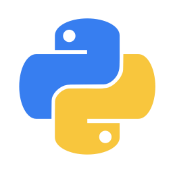 Tuple in Python
What is tuple?
A tuple is a collection of indexed elements of different data types.
How to create a tuple?
tupleName = (value1, value2, value3, …)
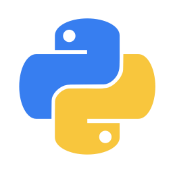 Tuple in Python
What is tuple?
A tuple is a collection of indexed elements of different data types.
How to access individual elements of a tuple?
tupleName[index]
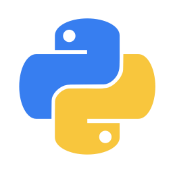 Tuple in Python
What is tuple?
A tuple is a collection of indexed elements of different data types.
How to access sub tuple from a tuple?
Slicing
tupleName[startIndex : endIndex]
tupleName[startIndex : endIndex : indexAddition]
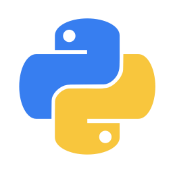 Tuple in Python
What is tuple?
A tuple is a collection of indexed elements of different data types.
Built-in methods of tuple
del
len(tuple)
count(value)
sorted(tuple, reverse=)
max(list)
min(list)
index( value )
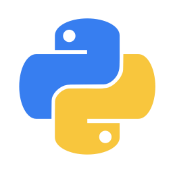 Set in Python
What is set?
A set is a collection of un-ordered and un-indexed elements of different data types.
Properties of set in Python
Set in python has implemented using a built-in class set
Set elements are
Set is represented using curly braces { }
Immutable
Every element in a set separated with comma (,) symbol
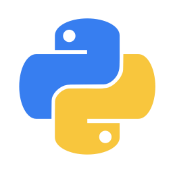 Set in Python
What is set?
A set is a collection of un-ordered and un-indexed elements of different data types.
How to create a set?
setName = {value1, value2, value3, …}
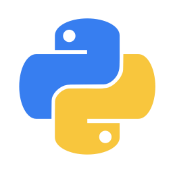 Set in Python
What is set?
A set is a collection of un-ordered and un-indexed elements of different data types.
How to access individual elements of a set?
NOT ALLOWED
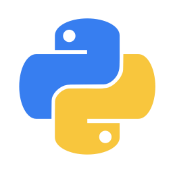 Set in Python
What is set?
A set is a collection of un-ordered and un-indexed elements of different data types.
How to access sub set from a set?
Slicing
NOT ALLOWED
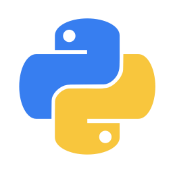 Set in Python
What is set?
A set is a collection of un-ordered and un-indexed elements of different data types.
Built-in methods of set
len(set)
add(value)
discard(value)
remove(value)
append(list_of_values)
sorted(set, reverse=)
pop()
max(set)
clear()
min(set)
del
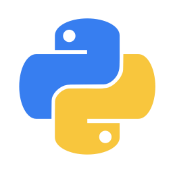 Set in Python
What is set?
A set is a collection of un-ordered and un-indexed elements of different data types.
Special operations on set
Symmetric
Difference
Union
Intersection
Difference
union(set)
intersection(set)
difference(set)
symmetric_difference(set)
&
|
-
^
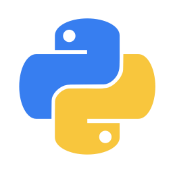 Dictionary in Python
What is dictionary?
A dictionary is a collection of un-ordered elements
where each element is a pair of key and value.
Element in dict
key: value
Dictionary and it’s elements are
Mutable
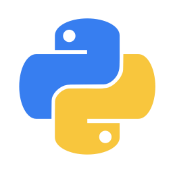 Dictionary in Python
Properties of dictionary in Python
Dictionary in python has implemented using a built-in class dict
Dictionary is represented using curly braces { }
Every element in a dictionary separated with comma (,) symbol
Every element in a dictionary is a pair of key and value
The key and the corresponding value are separated with : symbol → key: value
Dictionary doesn’t allow duplicate keys, but value does not have any restriction
Key must be either a string or  a number or any immutable object and value can be any object
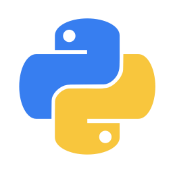 Dictionary in Python
How to create a dictionary?
dictName = {key1:value1, key2: value2, key3:value3, …}
How to access individual elements of a dictionary?
dictName[key]
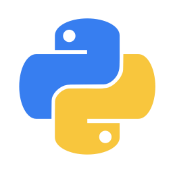 Dictionary in Python
How to access sub set from a dictionary?
Slicing
NOT ALLOWED
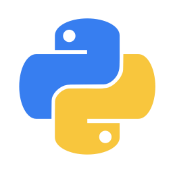 Dictionary in Python
Built-in methods of dictionary
get(key)
Pop(key)
len(dictionary)
items( )
popitem( )
update({key: value})
keys( )
clear()
values( )
del
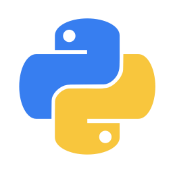 String in Python
What is string?
A string is a sequence of characters enclosed in quotes
“Hello”
‘Rank 1’
“““Python”””
‘‘‘It’s simple’’’
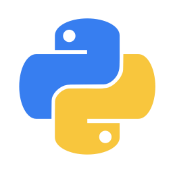 String in Python
Properties of string in Python
String in python has implemented using a built-in class str
String is represented using quotes “” | ‘ ’
String may contain any character like alphabets, digits, special symbols
String elements are immutable
All string elements are indexed and the index starts with ‘0’
The string elements are also indexed with negative numbers from the last element to 
the first element in the string, and it begins with -1 for each element decreased by 1.
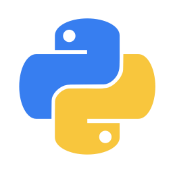 String in Python
How to create a string?
strName = ‘value’
How to access individual elements of a string?
strName[index]
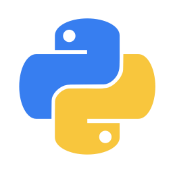 String in Python
How to access sub string from a string?
Slicing
strName[start : end]
strName[start : end : modifier]
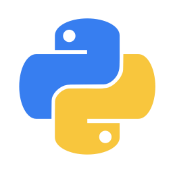 Understanding Slicing in Python
str = “PYTHON IS EASY”
13
5
7
9
11
12
1
3
4
6
8
10
0
2
str
Y
N
I
A
S
Y
H
O
S
E
P
T
-1
-9
-7
-5
-3
-2
-13
-11
-10
-8
-6
-4
-14
-12
str[2 : 8]
THON I
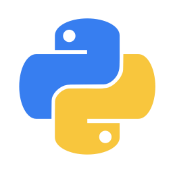 Understanding Slicing in Python
str = “PYTHON IS EASY”
13
5
7
9
11
12
1
3
4
6
8
10
0
2
str
Y
N
I
A
S
Y
H
O
S
E
P
T
-1
-9
-7
-5
-3
-2
-13
-11
-10
-8
-6
-4
-14
-12
str[-11 : -5]
HON IS
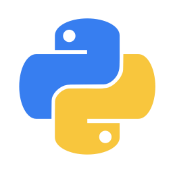 Understanding Slicing in Python
str = “PYTHON IS EASY”
13
5
7
9
11
12
1
3
4
6
8
10
0
2
str
Y
N
I
A
S
Y
H
O
S
E
P
T
-1
-9
-7
-5
-3
-2
-13
-11
-10
-8
-6
-4
-14
-12
str[7 : -3]
IS E
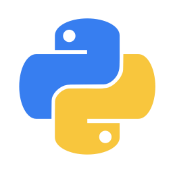 Understanding Slicing in Python
str = “PYTHON IS EASY”
13
5
7
9
11
12
1
3
4
6
8
10
0
2
str
Y
N
I
A
S
Y
H
O
S
E
P
T
-1
-9
-7
-5
-3
-2
-13
-11
-10
-8
-6
-4
-14
-12
str[2 : 9 : 1]
THON IS
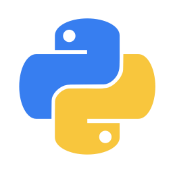 Understanding Slicing in Python
str = “PYTHON IS EASY”
13
5
7
9
11
12
1
3
4
6
8
10
0
2
str
Y
N
I
A
S
Y
H
O
S
E
P
T
-1
-9
-7
-5
-3
-2
-13
-11
-10
-8
-6
-4
-14
-12
str[8 : 1 : -1]
SI  NOHT
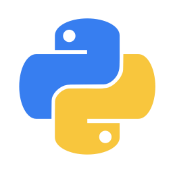 Understanding Slicing in Python
str = “PYTHON IS EASY”
13
5
7
9
11
12
1
3
4
6
8
10
0
2
str
Y
N
I
A
S
Y
H
O
S
E
P
T
-1
-9
-7
-5
-3
-2
-13
-11
-10
-8
-6
-4
-14
-12
str[2 : 9 : 2]
TO  S
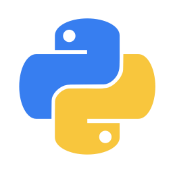 Understanding Slicing in Python
str = “PYTHON IS EASY”
13
5
7
9
11
12
1
3
4
6
8
10
0
2
str
Y
N
I
A
S
Y
H
O
S
E
P
T
-1
-9
-7
-5
-3
-2
-13
-11
-10
-8
-6
-4
-14
-12
str[8 : 1 : -2]
S  OT
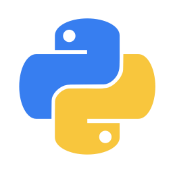 String in Python
Built-in methods of String
capitalize()
isdigit( )
isalnum( )
center(width, fill_char)
isnumeric( )
lower( )
startswith(str, begindex, endindex)
isspace( )
upper( )
endswith(str, begindex, endindex)
isalpha( )
split(‘separator’, maxsplit)
find(str, begindex, endindex)
isdecimal( )
max(str)
min(str)